Welcome to Room 102
Procedures and Guidelines for a Successful Year
Four Easy Rules
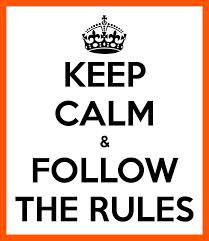 Respect yourself and others.
Come prepared.
Follow instructions.
Be responsible and give the best you have.
Outlook for Life...
The Diamond Rule
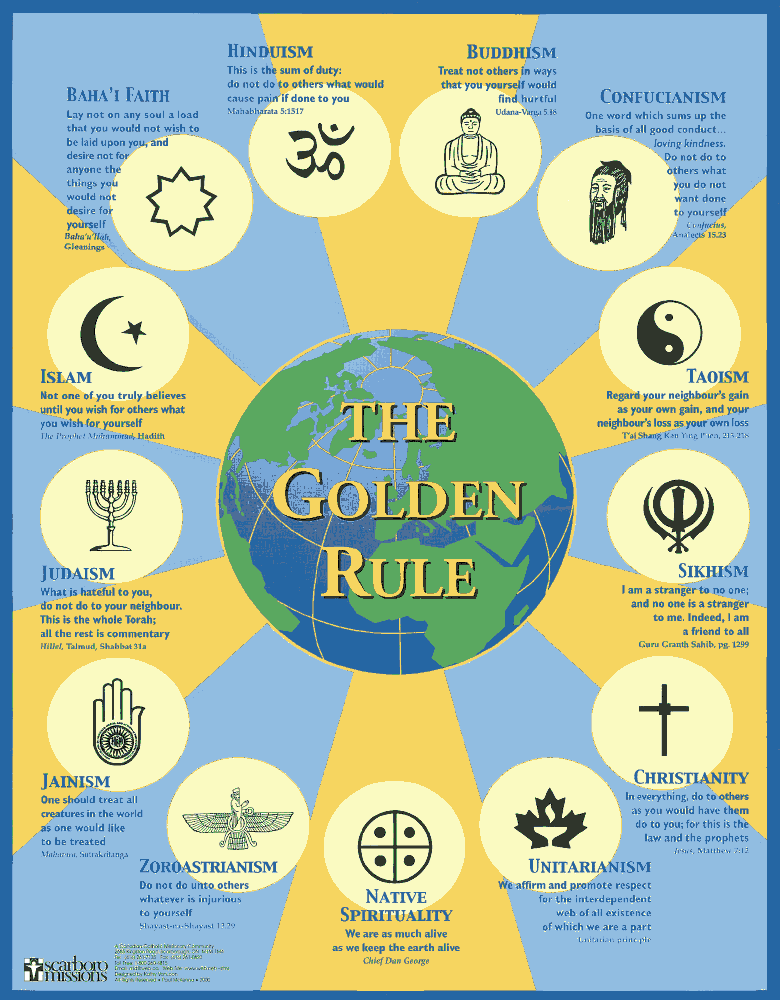 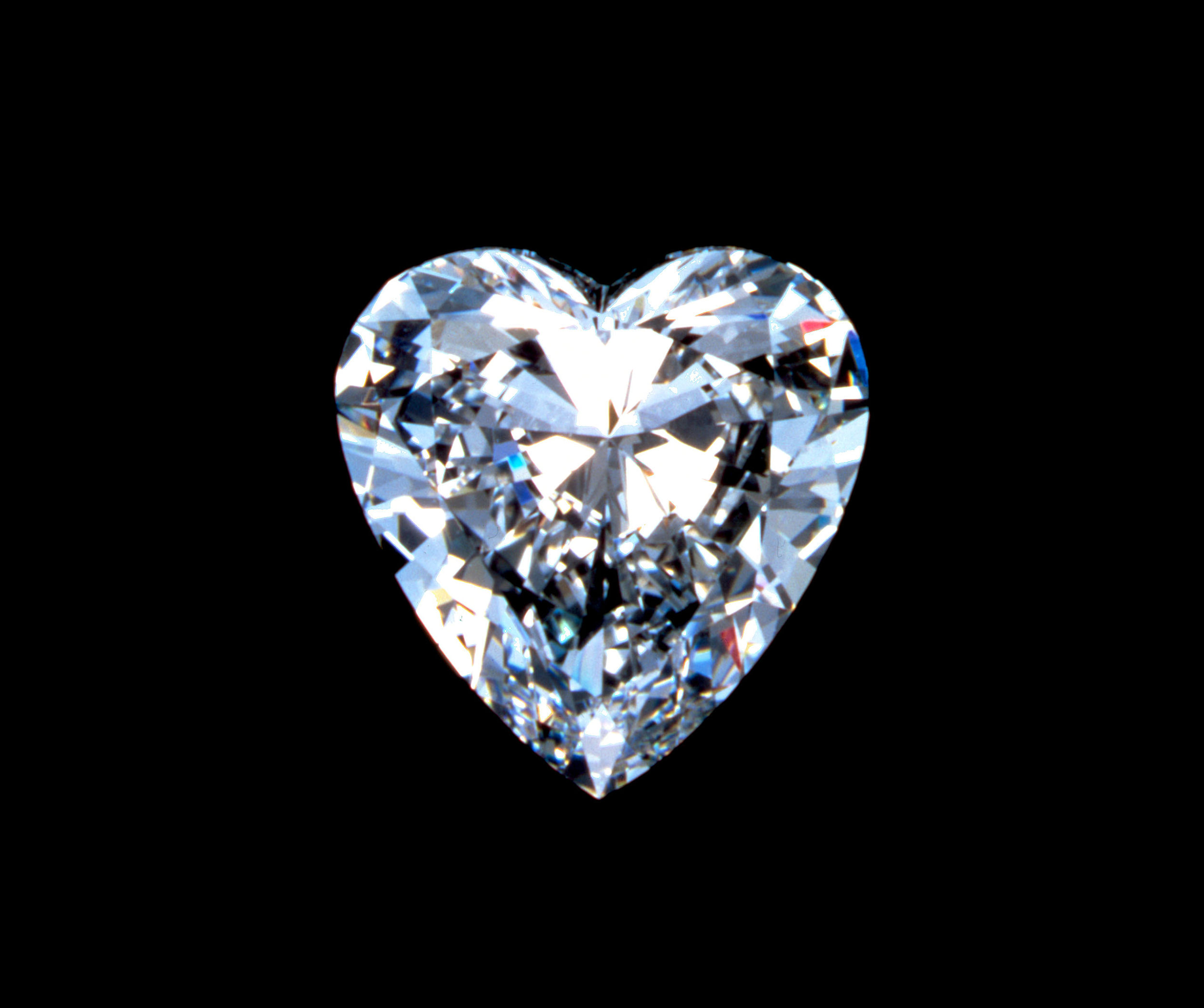 Entering and Leaving...
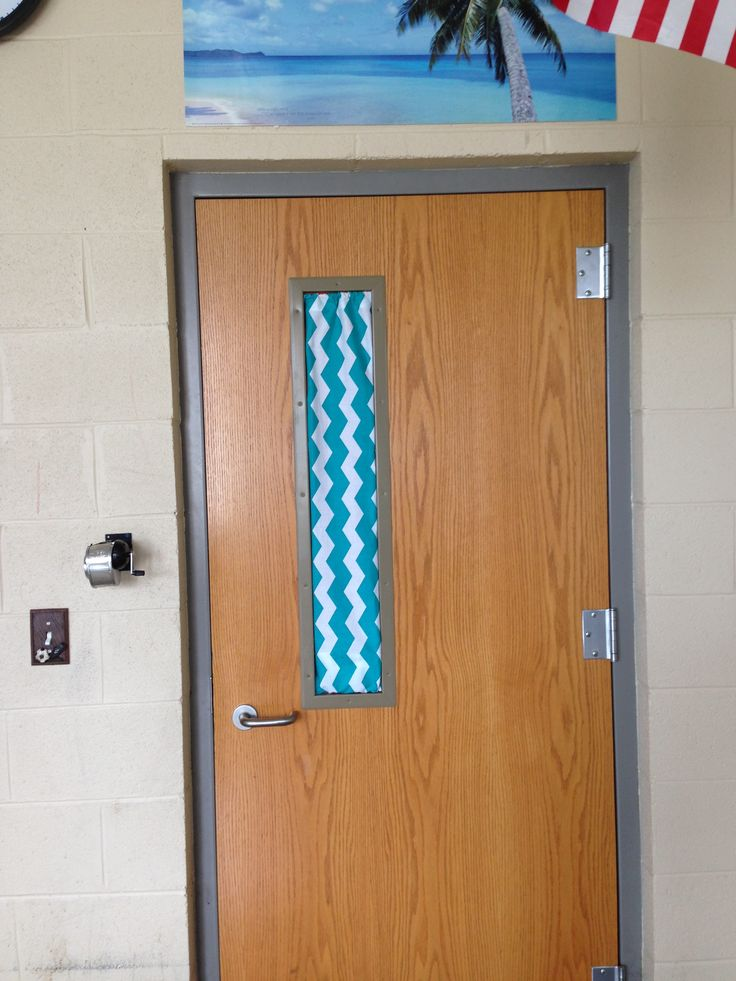 Enter calmly, report to your seat, Writer’s Board

Remain in assigned seat unless
instructed otherwise

Mrs. Wiarda dismisses you - not the bell
Do not start packing up while class is in session, and do not stand in the doorway…whether you agree or not, it becomes a hazard.
For the safety of everyone...
Fire Alarm...single file, out front doors, congregate as a class on the grassy knoll, hold doors (first responders)

Tornado Alarm…go quickly across the hall to room 103, sit against the wall, and if real, tuck and duck

Safety Announcements...follow instructions immediately
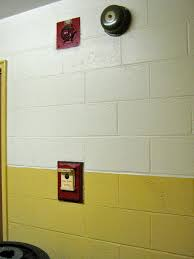 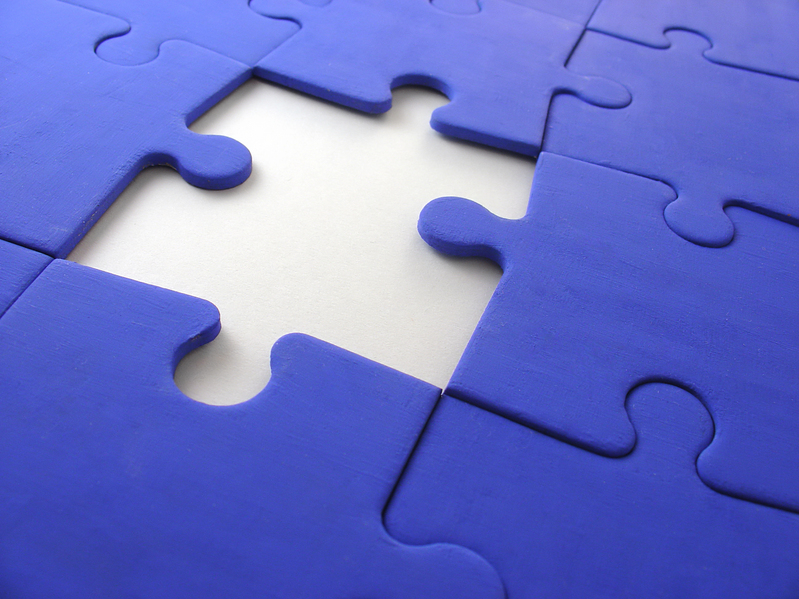 Not in class?
Tardies...enter quietly, put slip on my desk, get to where we are (help each other quietly)
Consequences: 	
3 freebies
4+ time after school with me
School rules
Discussion? Later
Absences…
Check Weebly and/or 
       Google Classroom
Communicate via phone or email with me or classmate
Appropriate time to “check in” with me: morning, before class, after class, after school
Two days per day of absence...however, check if a problem. 
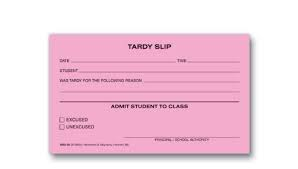 Leaving during class...
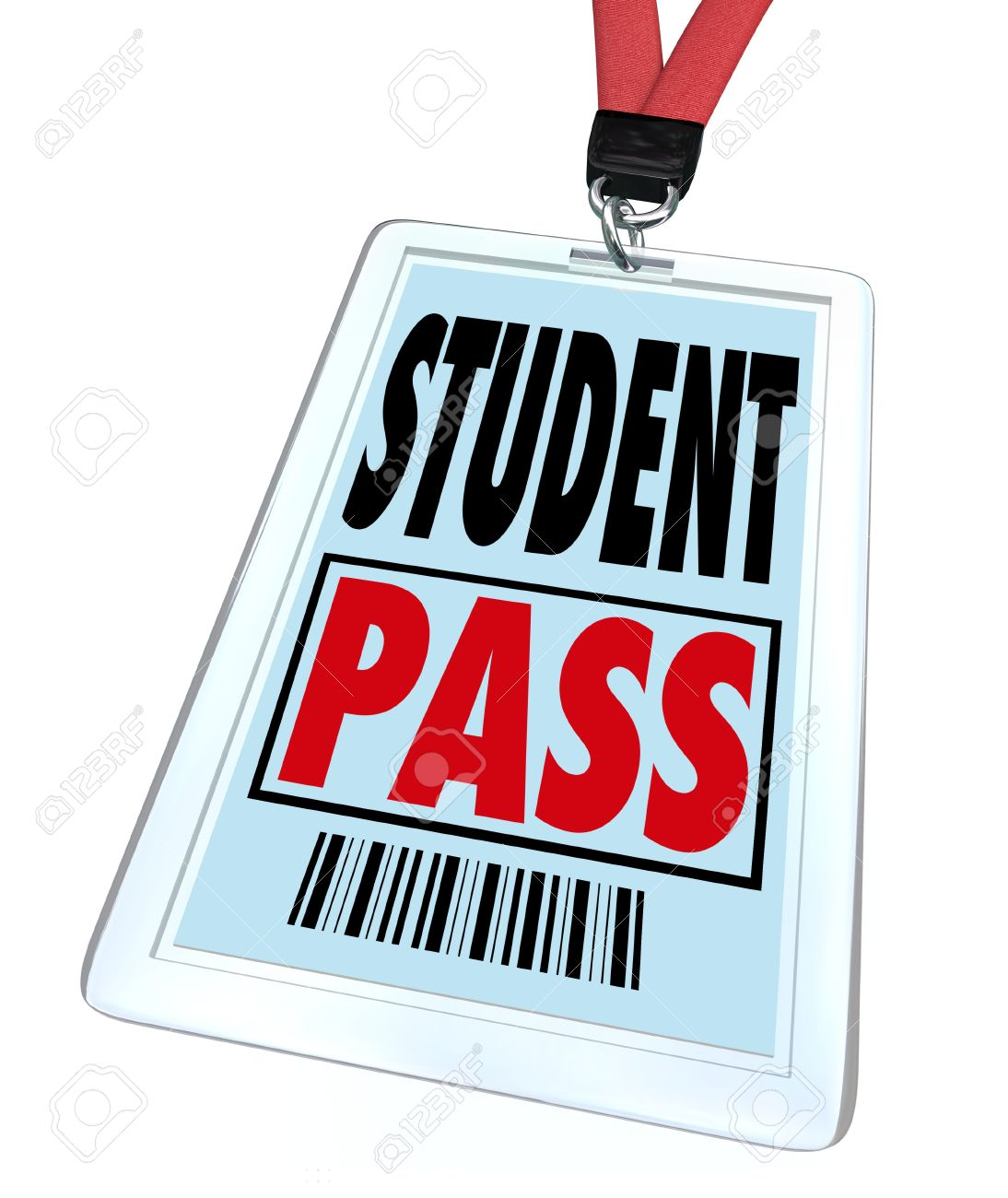 Create little to no disruption.

Sign out on sheet on red desk -
	EVERY TIME
Lanyards: restroom, locker, office
Pink Pass: anywhere else

Emergency? Go! I will send someone to check on you.
PASSES FOR ALC
*Same as previous slide.*
To come here, you must have a prepass.
To go somewhere else you must have a prepass.
During ALC - media center pass for checkout/in or renewal only...all other reasons, prepass needed.
Think and plan ahead...
Little things help a lot!
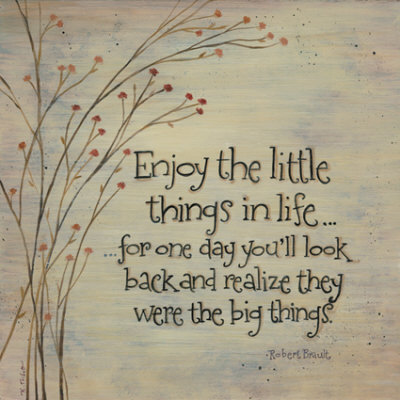 *Class attention: “Attention, please!” or
 “Give me five!”my hand up – 
get silent, look, hand up or still, wait.
*Supplies: at table in containers, red desk, 
back table - NOT MY DESK
*Soft Tissue
*Early finishers...read a book, create some art, 
write something...NO GAMES ON iPads!
*Head down only if not feeling well…
consider getting Tylenol or going home.

*Keep your area clean and tidy: put things back where you found them, be willing to pick up if others forget, put trash where it belongs, check the floor, put books back on shelf...strive to always leave a place better than how you found it!
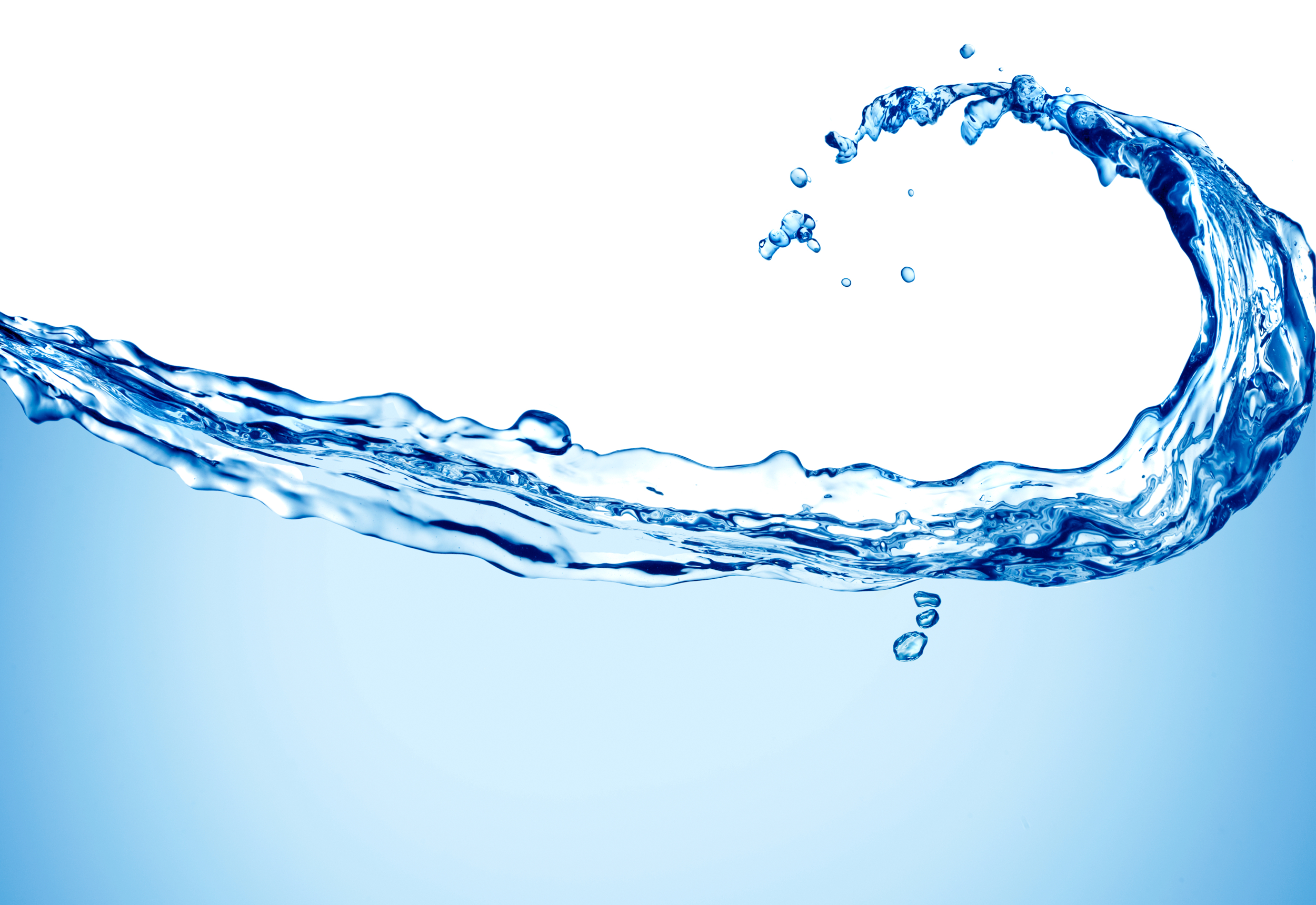 Food andDrinks...
Water - yes! (lids, please)
                                       NO SODA OR OTHER
                       Food - special...everyone
              (or health reason)
B1 Breakfast discussion…
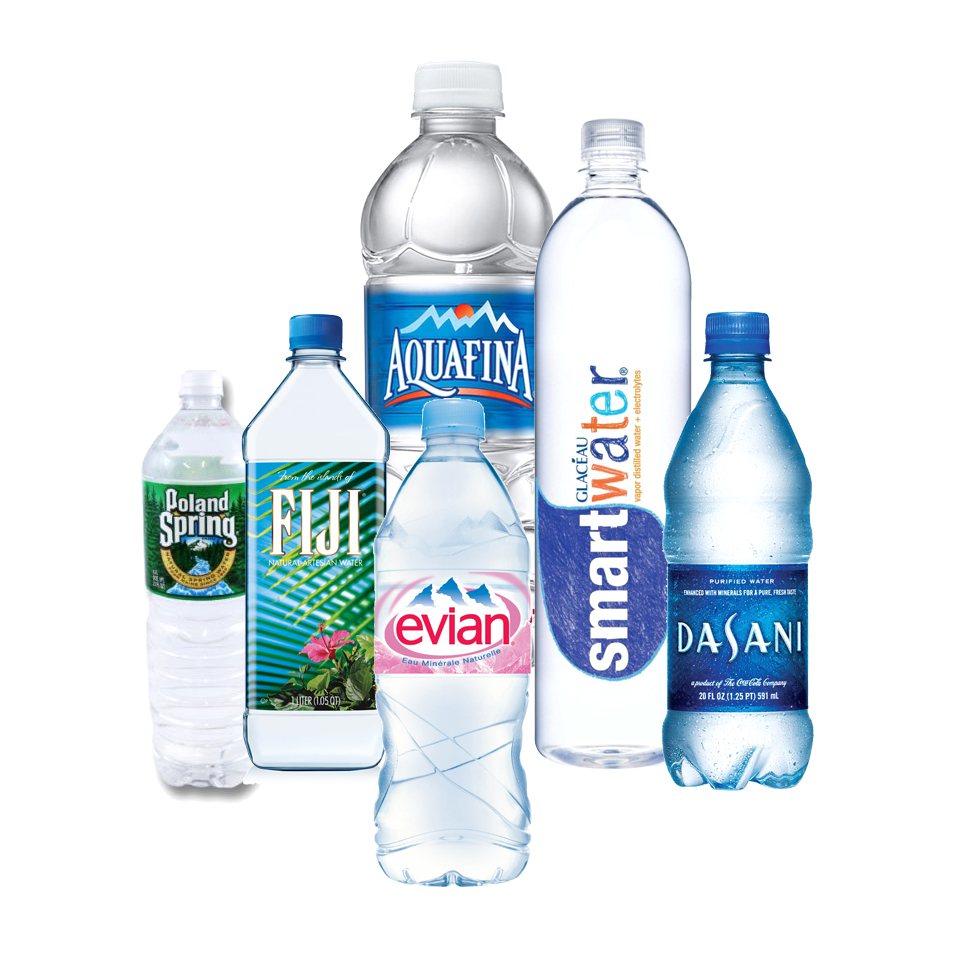 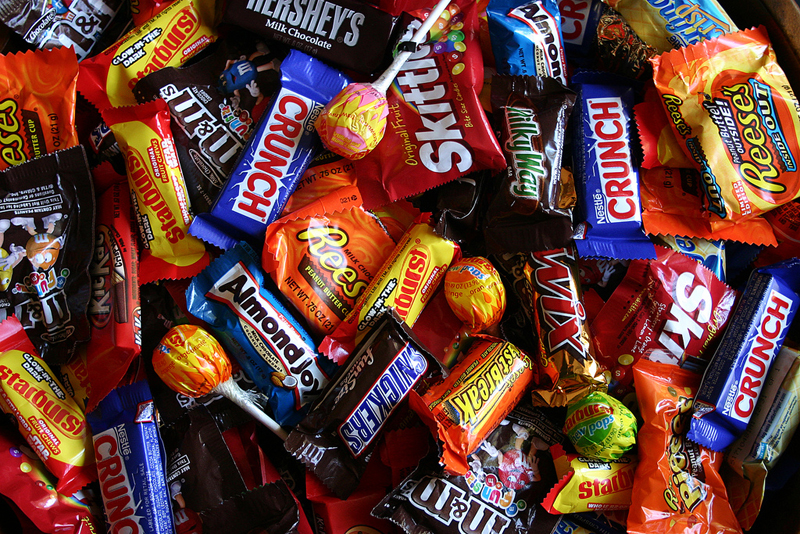 “I love technology…”
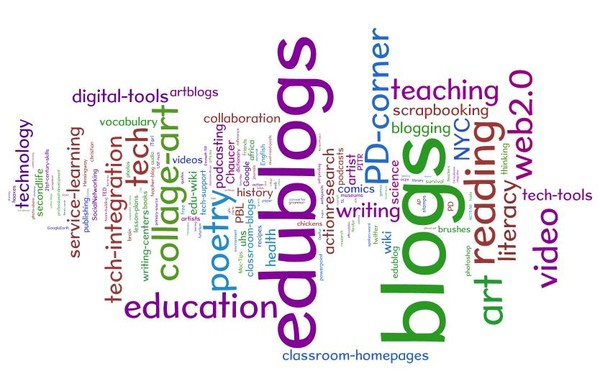 No cell phones - see, hear, told about...
1st - my desk
2+ - I take to office
iPads
down/off until 						needed
no games, no social apps
Should NEVER distract
Pictures - projects only
No earbuds during class activity
Non-compliance - taken away
No arguing, whining, manipulating
Assignments...Headings
Close up of heading...
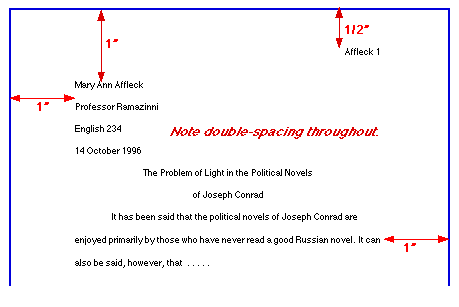 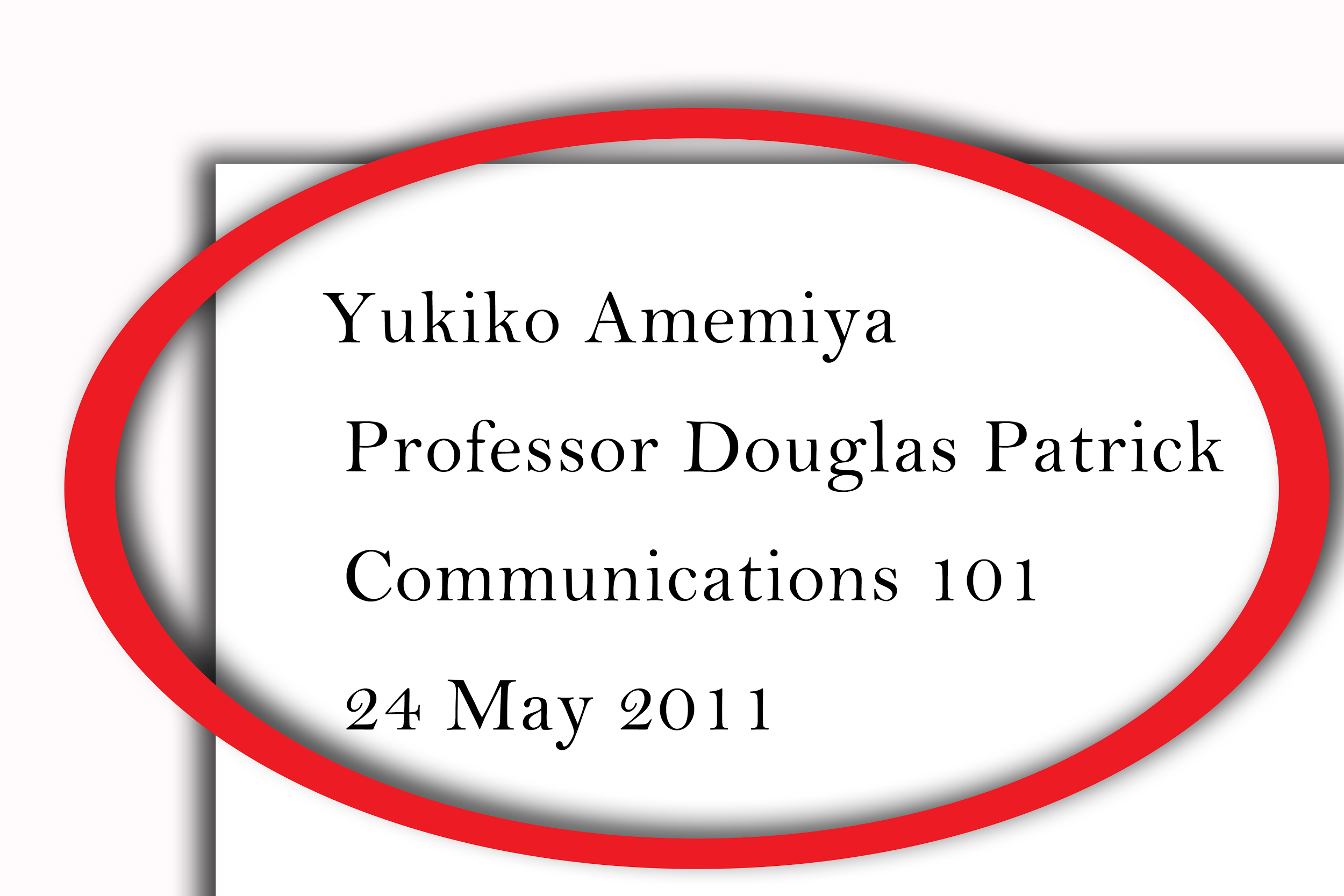 Speaking of headings...
Formal Papers in Google Docs
Give it a title, please!
Have a proper heading on the document.
Have a folder for class
Be sure to share with me and group members
Arial - 11pt or TNR-12pt, DS, 1” margins (default)
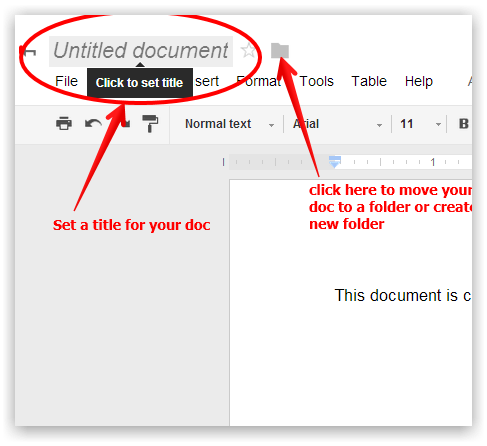 Notebook Labels/Names
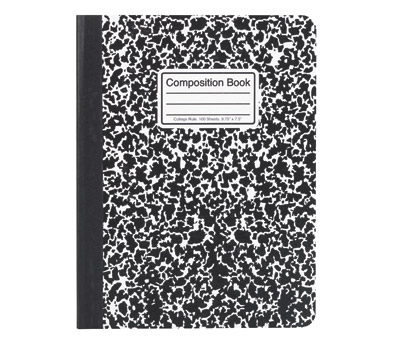 Creative Writing

Cover and make unique – name inside
Sections: Daily, Golden Lines, 1,000 Gifts Challenge
Daily - Date!
Keep in order.
English 

Name on front.
Name inside cover if decorated
Daily - Date!!! 
Keep in order.
Speaking of labels...email...docs...
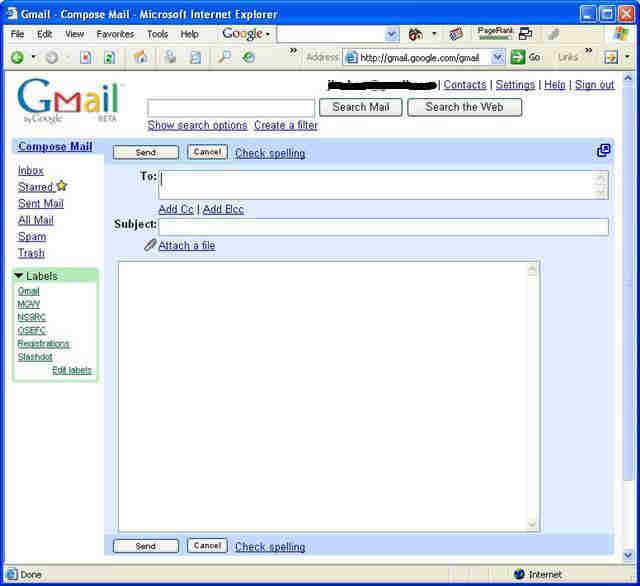 In subject box, type the Block # and title of assignment.

i.e. - B4 Deep Map Essay
Handing in...picking up...
Hand in to basket on red desk.
Tables - designate someone to hand in/pick up.
Mark “late” or “absent” papers before turning in.

Designee - check table label on back organizer. Tables labeled...organizer labeled.
Classroom Discussions...
Relevant
Purposeful
Respectful
Thoughtful
Thought-provoking


**Off-topic question...write it down on a sticky note, place on board, and we will address at an appropriate time
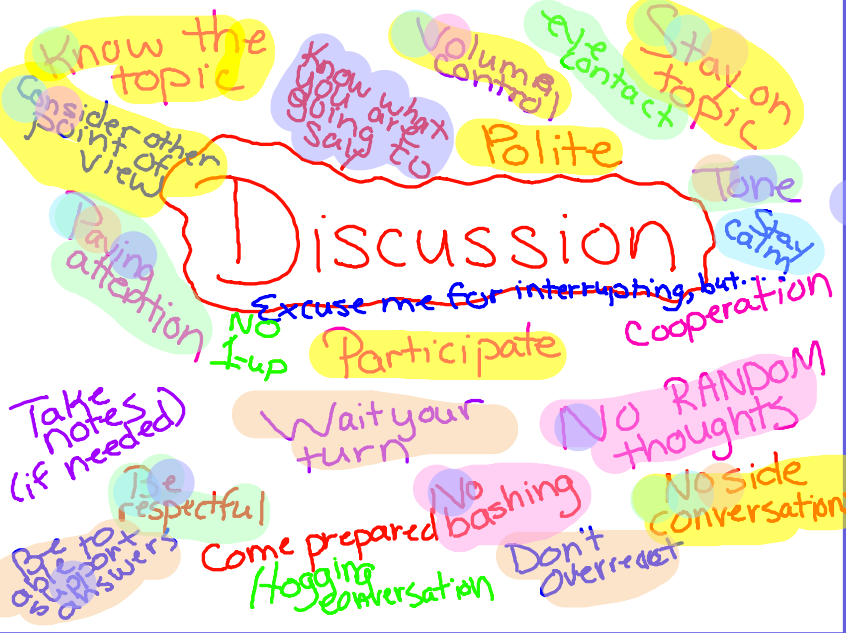 Class Discussions...Maturity!
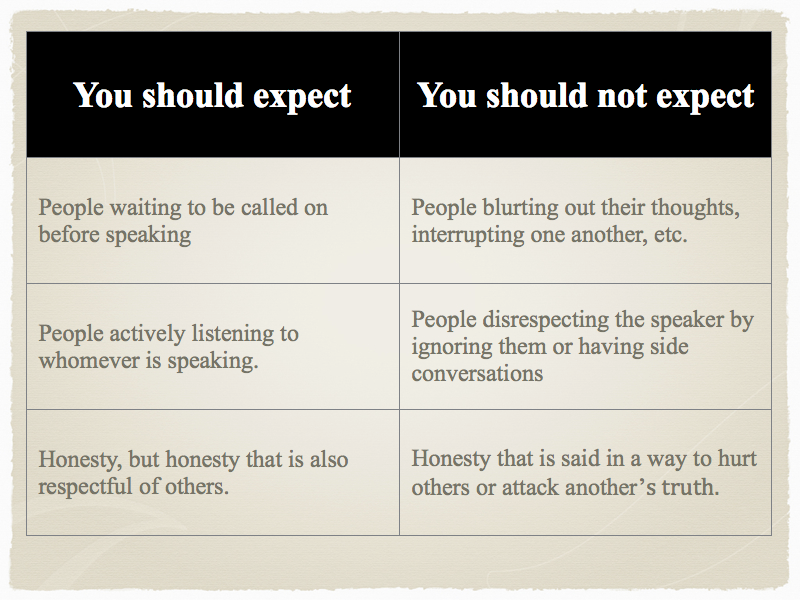 Consequences for Choices
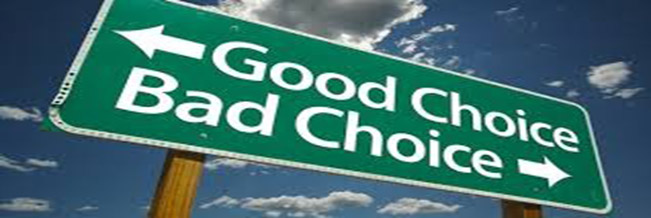 Good experience, new friends
Homework done early
Possible rewards from instructor
Positive messages to parents and/or administrators
Alternative assignments or shortened assignments
Great recommendation from me for jobs, college, or scholarships
Other?
Warning/Documentation

Call or email home, detention 30 minutes, written plan of action shared with administrators

Office referral and call home. Make up missed time.

Egregious behavior - #3 immediately
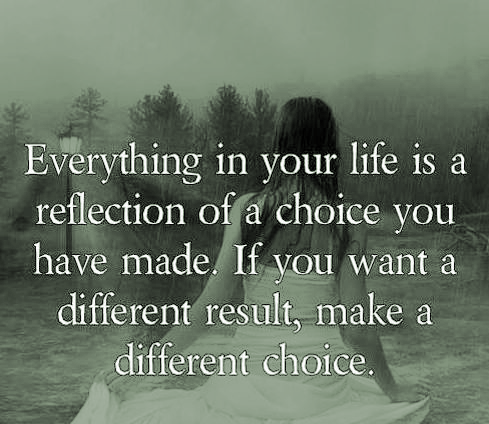 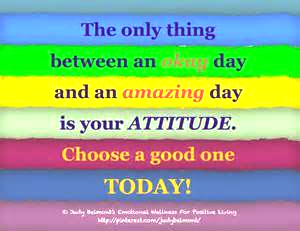 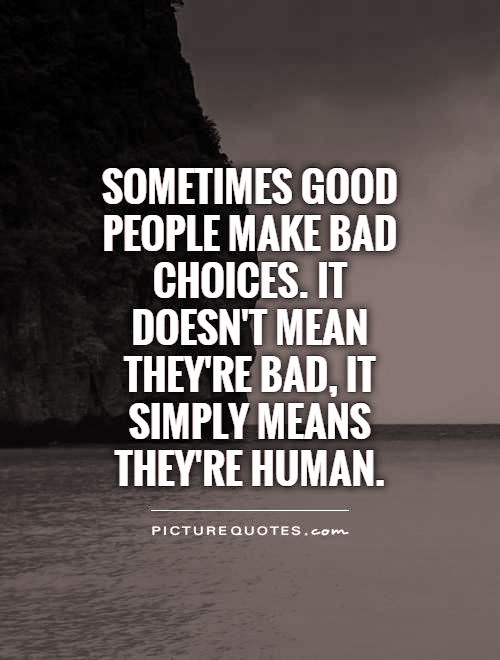 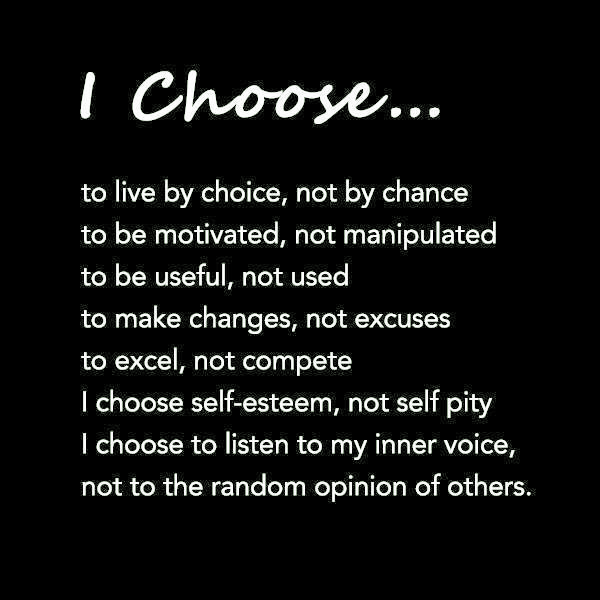 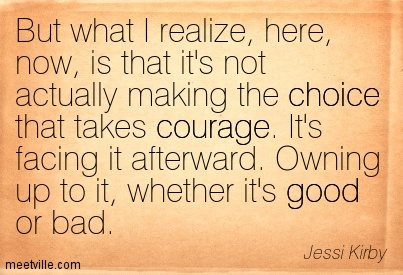 Citations
“Keep calm and follow the rules” image. Public Leadership Blog. https://www.google.com/search?q=keep+calm+and+follow+the+rules+images&espv=2&biw=1264&bih=796&tbm=isch&tbo=u&source=univ&sa=X&ved=0CBwQsARqFQoTCJOp2pXmqMcCFQwQkgodFMcBkQ#tbm=isch&q=rules+images&imgdii=ZR-BUZPCDXV7-M%3A%3BZR-BUZPCDXV7-M%3A%3BMbFxIElkbmNmlM%3A&imgrc=ZR-BUZPCDXV7-M%3A
Golden Rule image. https://www.google.com/search?q=golden+rule+images&espv=2&biw=1264&bih=796&tbm=isch&imgil=6wsWz80JBfw0MM%253A%253B0y9LHfviKXxLrM%253Bhttp%25253A%25252F%25252Fprogressivechristianity.org%25252Fresources%25252Finterfaith-golden-rule-poster%25252F&source=iu&pf=m&fir=6wsWz80JBfw0MM%253A%252C0y9LHfviKXxLrM%252C_&usg=__95uVYrd3eu_ZoukBzQOeK4p6jis%3D&ved=0CDYQyjdqFQoTCP2Z69flqMcCFYY9kgodR0EBlA&ei=jvzNVf2aNIb7yATHgoWgCQ#imgrc=6wsWz80JBfw0MM%3A&usg=__95uVYrd3eu_ZoukBzQOeK4p6jis%3D
Heart diamond image. https://www.google.com/search?q=diamond+images&espv=2&biw=1264&bih=796&tbm=isch&tbo=u&source=univ&sa=X&ved=0CBwQsARqFQoTCNnj59HkqMcCFUsUkgodeH8DKw#imgrc=Gd2rzI-K_FbAzM%3A
Classroom door image. Pinterest .com. https://www.google.com/search?q=classroom+door+images&espv=2&biw=1264&bih=796&tbm=isch&imgil=zv0VFiCKVYKv4M%253A%253BKn5BGy1Mb8co7M%253Bhttps%25253A%25252F%25252Fwww.pinterest.com%25252Fpin%25252F452963674992538530%25252F&source=iu&pf=m&fir=zv0VFiCKVYKv4M%253A%252CKn5BGy1Mb8co7M%252C_&usg=__P3Ewq_71DbbCHTBA09qFko-TKJw%3D&ved=0CDwQyjdqFQoTCMDhqbbmqMcCFQhMkgodwcwBRA&ei=Vf3NVYBjiJjJBMGZh6AE#imgrc=zv0VFiCKVYKv4M%3A&usg=__P3Ewq_71DbbCHTBA09qFko-TKJw%3D
Fire Alarm image. https://www.google.com/search?q=fire+alarm+lights+images&espv=2&biw=1264&bih=796&tbm=isch&tbo=u&source=univ&sa=X&ved=0CBwQsARqFQoTCNPuyuvoqMcCFU98kgodYzkBHQ#imgrc=S-hm0S-TeL57FM%3A
Tardy Slip image. https://www.google.com/search?q=tardy+slip+images&espv=2&biw=1264&bih=796&source=lnms&tbm=isch&sa=X&ved=0CAYQ_AUoAWoVChMIre62zOuoxwIV1BeSCh1KfQHS#imgdii=C5slMzsERp9SMM%3A%3BC5slMzsERp9SMM%3A%3Bs7LsZbJWQ0evxM%3A&imgrc=C5slMzsERp9SMM%3A
Puzzle image. Conlon Consultancy. https://www.google.com/search?q=absence+images&espv=2&biw=1264&bih=796&tbm=isch&tbo=u&source=univ&sa=X&ved=0CBwQsARqFQoTCOub37XtqMcCFQhZkgod-MsAlQ#imgrc=EdKiRHrq6CcgWM%3A
Student pass image. 123rf.com. https://www.google.com/search?q=lanyard+passes+school+images&espv=2&biw=1264&bih=796&tbm=isch&tbo=u&source=univ&sa=X&ved=0CBwQsARqFQoTCIa-9fDuqMcCFUMWkgodrpALGQ#imgrc=eADyPs21hdDDWM%3A
“Little Things” image. The Balanced Project. https://www.google.com/search?q=little+things+images&espv=2&biw=1264&bih=796&tbm=isch&tbo=u&source=univ&sa=X&ved=0CBwQsARqFQoTCL-Q6YTyqMcCFQgIkgod3TQDxQ#imgrc=N-MJGXUm8cC7HM%3A
Water bottles image. girlwithnojob.com. https://www.google.com/search?q=water+bottle+images&espv=2&biw=1264&bih=796&tbm=isch&tbo=u&source=univ&sa=X&ved=0CBwQsARqFQoTCM6Rs8n0qMcCFcyOkgodnBgHHg#imgrc=zUIBq9eHffdnmM%3A
Water image. Polyprocessing.com. https://www.google.com/search?q=water+bottle+images&espv=2&biw=1264&bih=796&tbm=isch&tbo=u&source=univ&sa=X&ved=0CBwQsARqFQoTCM6Rs8n0qMcCFcyOkgodnBgHHg#tbm=isch&q=water+images&imgrc=7a26gIJ0UieGfM%3A
Candy image. Foodgatherers.org. https://www.google.com/search?q=candy+images&espv=2&biw=1264&bih=796&tbm=isch&tbo=u&source=univ&sa=X&ved=0CBwQsARqFQoTCO2G8un1qMcCFYoKkgod41kPLQ#imgrc=6TdMNm7j8jI40M%3A
Technology Word Cloud image. nscsd.org. https://www.google.com/search?q=technology+images&espv=2&biw=1264&bih=796&tbm=isch&tbo=u&source=univ&sa=X&ved=0CBwQsARqFQoTCKKehoL3qMcCFYJIkgodCcwBRQ#tbm=isch&q=educational+technology+images&imgrc=6YEJGimv_Ik0vM%3A
MLA paper heading image. How to write in MLA style. wikihow.com. https://www.google.com/search?q=MLA+paper+heading+images&espv=2&biw=1264&bih=796&tbm=isch&tbo=u&source=univ&sa=X&ved=0CBwQsARqFQoTCNiu9PT5qMcCFY1QkgodrwALKA#imgrc=3gmmuuUZtFAo-M%3A
Paper heading. Commnet.edu. https://www.google.com/search?q=MLA+paper+heading+images&espv=2&biw=1264&bih=796&tbm=isch&tbo=u&source=univ&sa=X&ved=0CBwQsARqFQoTCNiu9PT5qMcCFY1QkgodrwALKA#imgdii=3gmmuuUZtFAo-M%3A%3B3gmmuuUZtFAo-M%3A%3BppHGa2iHzTvERM%3A&imgrc=3gmmuuUZtFAo-M%3A
Composition Notebook image. Customsinfo.com. https://www.google.com/search?q=composition+notebooks+images&espv=2&biw=1264&bih=796&tbm=isch&tbo=u&source=univ&sa=X&ved=0CDsQ7AlqFQoTCLPzypH8qMcCFcgXkgodBQ8Dyw#imgrc=740IgXzTteEvPM%3A
Class Discussion image. Thesocietypages.org https://www.google.com/search?q=classroom+discussion+images&espv=2&biw=1264&bih=796&tbm=isch&tbo=u&source=univ&sa=X&ved=0CBwQsARqFQoTCKD6kPv-qMcCFUQIkgod-VUIGA#imgrc=Cwk_6gsVFXUrgM%3A
Google Title image. educatorstechnology.com http://www.educatorstechnology.com/2013/04/8-things-every-teachers-should-be-able.html
Gmail image. go4.com. https://www.google.com/search?q=gmail+images&espv=2&biw=1264&bih=796&tbm=isch&tbo=u&source=univ&sa=X&ved=0CBwQsARqFQoTCKrmkYuRqccCFQtXkgodGjABKQ#imgrc=u1Rf2LTIblI_FM%3A
Good Bad image. guelphpolice.ca https://www.google.com/search?q=choices+good+or+bad+images&espv=2&biw=1264&bih=796&tbm=isch&tbo=u&source=univ&sa=X&ved=0CBwQsARqFQoTCNis6-ySqccCFVNBkgod2jMHDg#imgrc=cdf5MIuzBpIExM%3A
I Choose image. http://unspokenconversationsbykirstyarnold.blogspot.com/2015_03_01_archive.html. https://www.google.com/search?q=choices+good+or+bad+images&espv=2&biw=1264&bih=796&tbm=isch&tbo=u&source=univ&sa=X&ved=0CBwQsARqFQoTCNis6-ySqccCFVNBkgod2jMHDg#imgdii=_DBzWbAhRWB7KM%3A%3B_DBzWbAhRWB7KM%3A%3BiNnIxigpIRJIJM%3A&imgrc=_DBzWbAhRWB7KM%3A
Make Better Choices image. easytimegallery.com. https://www.google.com/search?q=choices+good+or+bad+images&espv=2&biw=1264&bih=796&tbm=isch&tbo=u&source=univ&sa=X&ved=0CBwQsARqFQoTCNis6-ySqccCFVNBkgod2jMHDg#tbm=isch&tbs=rimg%3ACfwwc1mwIUVgIjgFGvMaJ51fdD2FhNgrfxNziNnIxigpIRLF6QedyGLHpr0j14K0L_1xoLYjd3MwX6lWDlo8PrZH3myoSCQUa8xonnV90Edrq2uJcLfW5KhIJPYWE2Ct_1E3MRimmDAQ8MKrIqEgmI2cjGKCkhEhH94X1FIJMYMCoSCcXpB53IYsemEQh35K-UrxQOKhIJvSPXgrQv_1GgRARkM5TO3hAMqEgktiN3czBfqVRGx7OfnNRGBsioSCYOWjw-tkfebEQZ2P0J9HRKU&q=choices%20good%20or%20bad%20images&imgrc=xekHnchix6bMsM%3A
Good People Bad Choices image. picturequotes.com. https://www.google.com/search?q=choices+good+or+bad+images&espv=2&biw=1264&bih=796&tbm=isch&tbo=u&source=univ&sa=X&ved=0CBwQsARqFQoTCNis6-ySqccCFVNBkgod2jMHDg&dpr=1#imgrc=Jn53x_5g8BhewM%3A
Owning Choices image. quoteswp.com. https://www.google.com/search?q=choices+good+or+bad+images&espv=2&biw=1264&bih=796&tbm=isch&tbo=u&source=univ&sa=X&ved=0CBwQsARqFQoTCNis6-ySqccCFVNBkgod2jMHDg&dpr=1#imgrc=B5IdTlA-WjIR0M%3A